Windows Azure Storage
Dalibor Kačmář
Michael Juřek
Jak ukládat data?
SQL Azure vs. Azure Storage 1/2
SQL Azure vs. Azure Storage 2/2
Datové možnosti ve Windows Azure
Technologie
Typické použití
SQL Azure
Relační databáze
Azure Table
Strukturované úložiště
Azure Blob
Nestrukturované úložiště
Azure Drive
NTFS disk
Azure Queue
Servisní komunikace
Azure Table
Poskytuje strukturované úložiště
Automaticky škáluje na tisíce serverů podle nárůstu provozu (použitím partition klíče)

Není relační databáze
Nemá Foreign Keys, Joins, Aggregation, apod.
Pouze jeden index
Možnosti transakcí pouze v rámci partice

Známá a jednoduchá programová rozhraní
.NET třídy a LINQ
REST na libovolné platformě a v jazyce
Azure Table
Použití a doporučení
Tabulka
Entity
(řádek)
Property
(sloupec)
Účet úložiště
Půjčovna
Titul
Jméno
Titul
Jméno
Filmy
Létáme v tom
Mělký hrob
Datum
Datum
…
URL
Stojan
Partition
   Key
Row 
Key
Time 
Stamp
Až 255 Properties
Až do 1MB/entitu
Vlastnosti
Pružné schéma
Povinné vlastnosti (sloupce)
PartitionKey:  Výkonnost dotazů & škálovatelnost
RowKey:         Unikátně označuje entitu v partici
Timestamp:    R/O - Optimistic Concurrency
Sloupce mohou být standardních .NET typů
String, Binary, Bool, DateTime, GUID, Int, Int64 …
Doporučení
Operace provádějte dávkově (max. 100)
Upload a download většího množství dat paralelizujte (PLINQ)
Využívejte partice pro zvýšení výkonu a infrastrukturní paralelizaci
Transakce běží pouze v rámci 1 partice
Azure Blob
Úložiště rozsáhlých souborů (mapové podklady, média, obrázky, apod.) společně s jejich metadaty

Block Blob 
Vytvořen pro streamovací scénáře
Každý blob se sestává ze sekvence bloků [až do 4MB na blok]
Velikostní limit 200GB na blob

Page Blob
Vytvořen pro náhodné read/write scénáře na úrovni stránek
Každý blob se skládá z pole stránek
Velikostní limit 1TB na blob
Azure Blob
Použití a doporučení
http://<account>.blob.core.windows.net/<container>/<jmenoBlobu>
http://dk.blob.core.windows.net/music/Metal/ACDC/BlackIce.mp3
DK
Container
Blob
Block
Účet
úložiště
Metal/ACDC/BlackIce.mp3
Block  1
Hudba
…
Block  2
Block  3
StarWars.avi
Filmy
Vlastnosti
Řízený přístup – Private (R/W), Public (R/O) na úrovni Containeru
Privátní přístup vyžaduje autentizaci
Implementuje algoritmus pro optimistic concurrency
Doporučení
Nahrávání dat po blocích lze paralelizovat
Pro blob s častým čtením lze s výhodou využít Azure CDN služeb
Připravte aplikaci na time-out chyby – lze předejít rozdělením na menší dávky
Komprimujte obsah (po cestě i uložení)
Azure Queue
Komunikace mezi službami pomocí zpráv
Zajišťuje škálovatelnost aplikace
Odděluje Front End (uživatelské rozhraní) od Back End (business logika)
Zajistí korektní funkci v exponovaných momentech
Není vhodné pro dlouhodobé ukládání dat nebo objemná data
Zprávy mohou být do 8KB s životností max. 7 dní
Důležité si uvědomit
Zprávy jsou zpracovávány v libovolném pořadí
Zpráva může být zpracována vícekrát
Azure Queue - scénář
Zdroj 1
Příjemce 1
1. C1 zpracovává zprávu M1
2. M1 se zneviditelní na 30 s
3. C2 zpracovává zprávu M2
4. M2 se zneviditelní na 30 s
Back End
Worker Role
Front End
Web Role
M4
M3
M2
M2
M1
M1
M1
5. C2 ukončí úkol pro M2
6. C2 smaže M2 z fronty
7. C1 havaruje – zpracování M1 selže
Zdroj 2
Příjemce 2
8. M1 se zviditelní ve frontě pro zpracování na C2
Vlastnosti
Neexistuje limit počtu zpráv ve frontě
Nezpracované zprávy po týdnu automaticky smazány
Délka zprávy omezena na 8kb
Každá zpráva by měla být z fronty smazána po zpracování během doby neviditelnosti
Skrytí zprávy definuje dobu předpokládaného zpracování
Doporučení
Sledujte délku fronty – identifikuje kapacitu příjemců -> reagujete odpovídajícím způsobem
Pozor na time-out viditelnosti, může způsobit násobné zpracování
Objemnější data ukládejte v tabulce nebo blobu a zpráva nese jen odkaz
Azure Drive
Diskové operace
Nad lokálním diskem konkrétního VM – obsah smazán při restartu
Nad Azure Drive (dříve X-Drive)

Umožňuje snadnější migraci existujících aplikací využívajících NTFS
Realizován jako Page Blob formátovaný jako NTFS
Trvalý NTFS svazek s limitem 1TB výhradně pro Windows Azure aplikace
Disky v cloudu jsou připojitelné pouze z Cloud VM
Vždy pouze jedním VM pro R/W
Jeden VM může připojit max. 16 Azure disků
Azure Drive
Použití a doporučení
Scénář
Aplikace připojí disk
Připojení obdrží pronájem blobu
Připojení určí velikost Lokální Cache
NTFS zápis v pořadí Blob Store, pak Lokální Cache
NTFS čtení obslouženo
Lokální Cache
Blob Store (cache miss)
Azure Virtual Machine
Azure aplikace
Drive X:
Vlastnosti
Formát VHD, možné vytvořit off-line nebo na požádání
Ostatní VM mohou mít jen R/O do kopie
Billing odvozen od Blobu, není separátní

Doporučení
Používejte lokální FS pro dočasné operace/logy
Důležitá data zapisujte na Azure Drive – vyšší spolehlivost a trvalost dat
Azure Drive lze kdykoli zálohovat/stáhnout mimo cloud
Cache 
Miss
Lokální Cache
Lease
Operační systém
Page Blob Azure Drive
Porovnaní technologií
(*) Škáluje přes více databází pomocí shredingu.     Cíl – vyšší škálovatelnost a výkon.
Bezpečnost, spolehlivost, výkon
Každý účet má vytvořen 256-bit secrete key
Autentizace uživatele při každém volání (HMAC SHA 256 podpis)
Striktní oddělení a ochrana dat jednotlivých účtů
3-násobná záloha všech dat s datovou konzistencí
Dostupnost garantována SLA (99,9%)
Jak na úrovni služby – uvnitř datového centra
Tak připojení do internetu – vně datového centra
Výkon 
Externí přístup do značné míry ovlivněn rychlostí připojení
Paralelizace R/W určitě pomůže
U tabulek využívejte partice
Aktuální stav lze otestovat
Praktická část
… s pomocí Windows Azure MMC
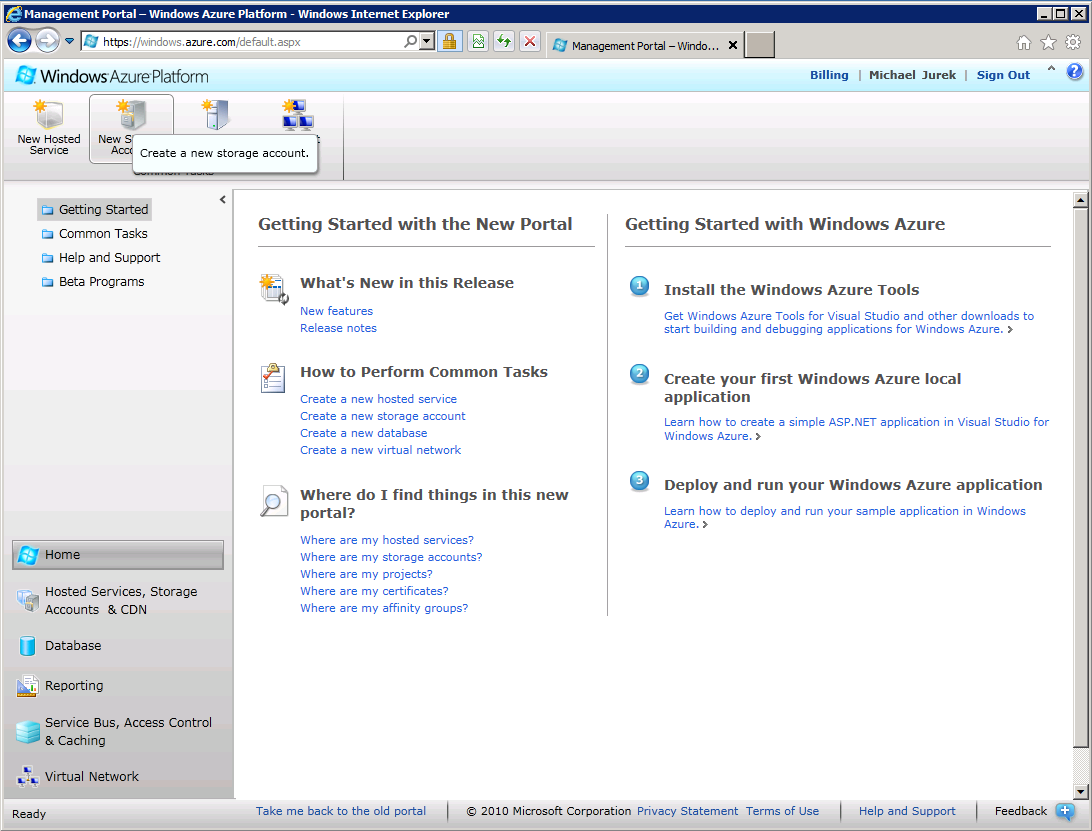 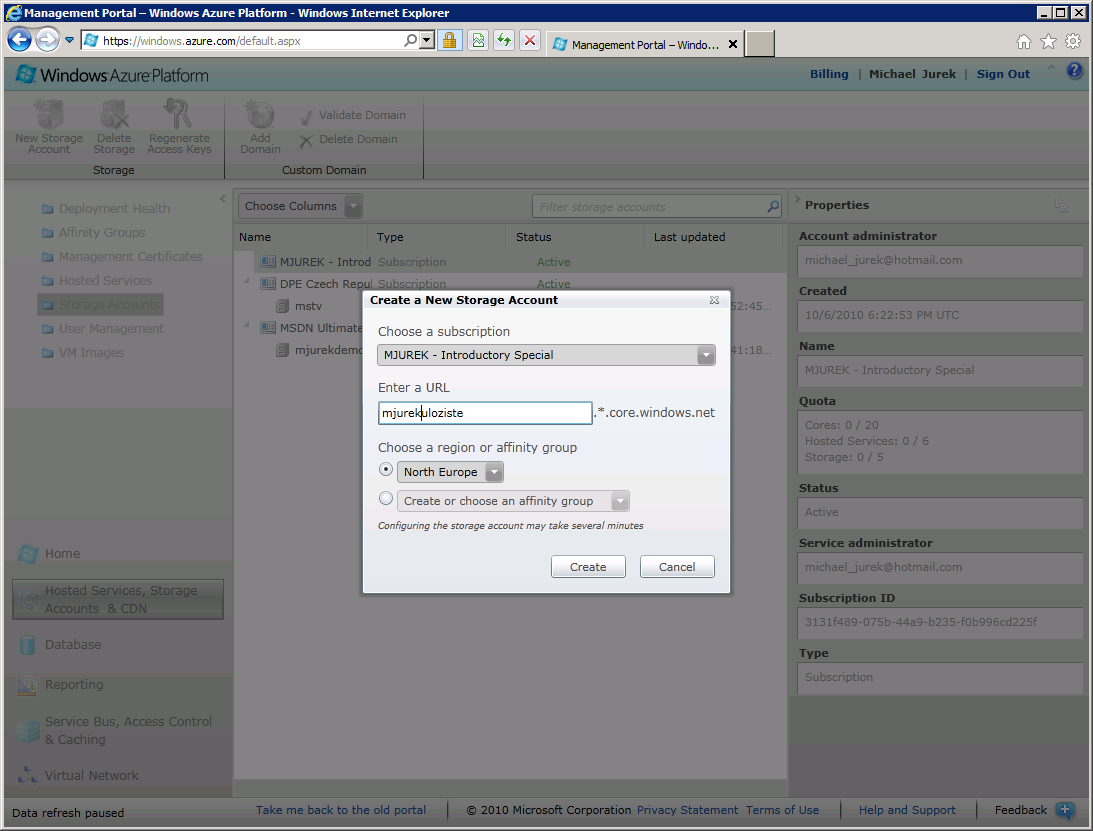 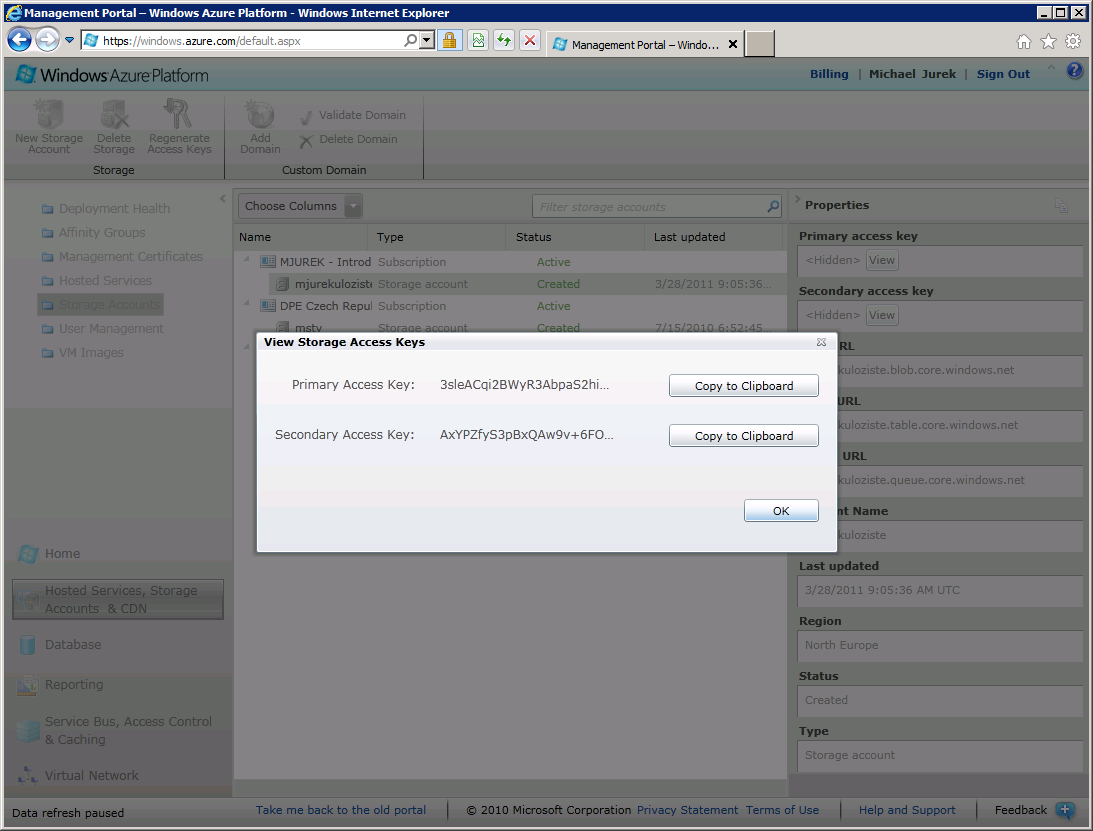 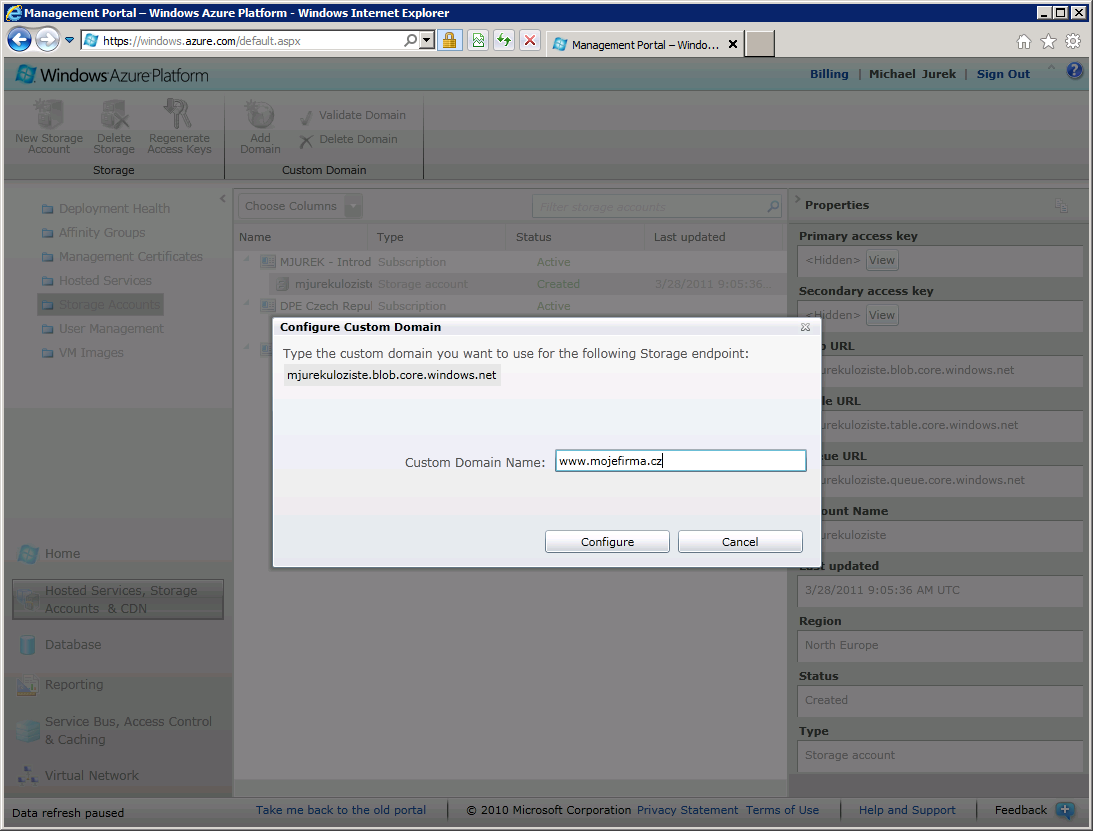 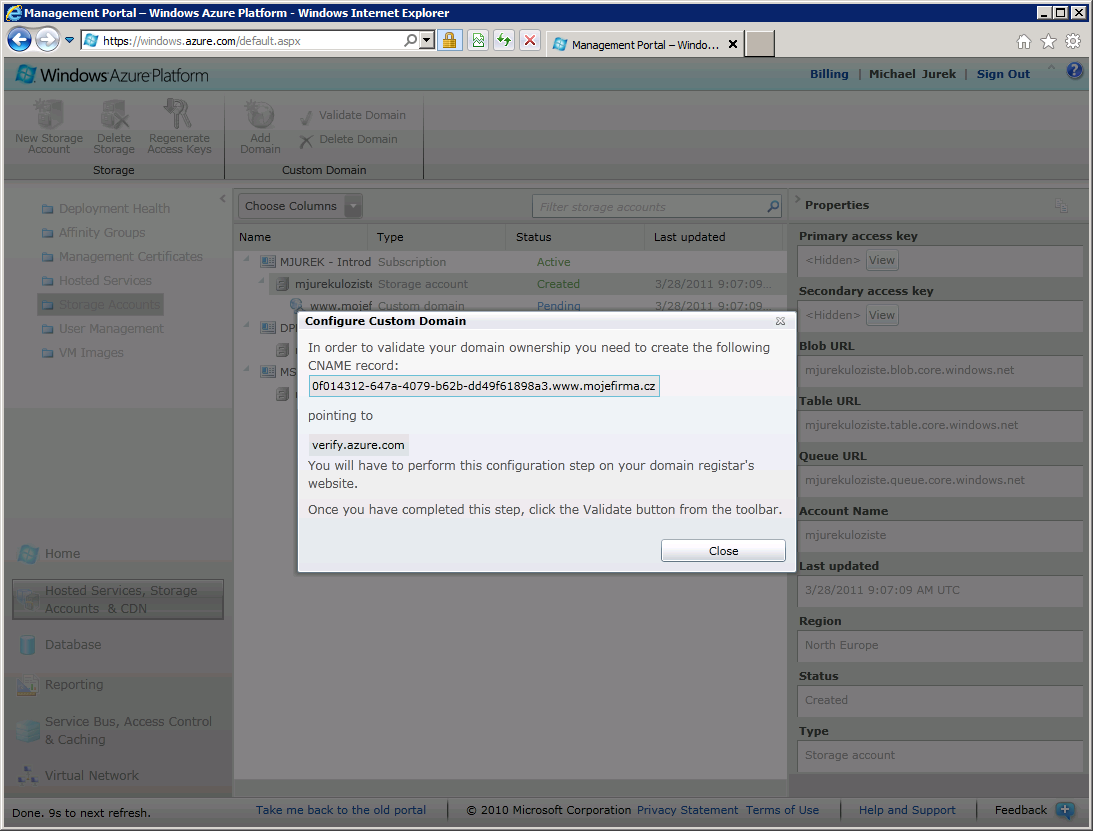 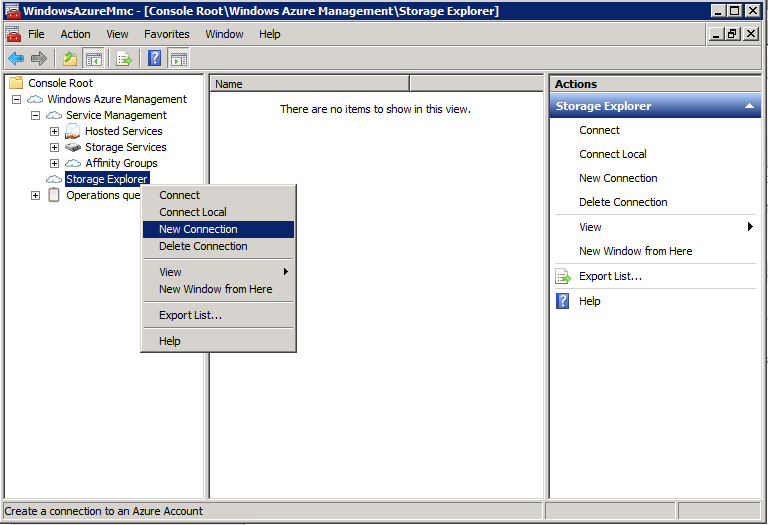 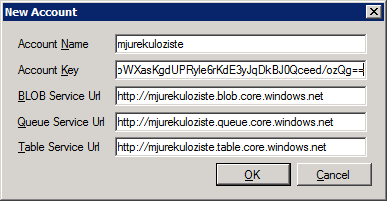 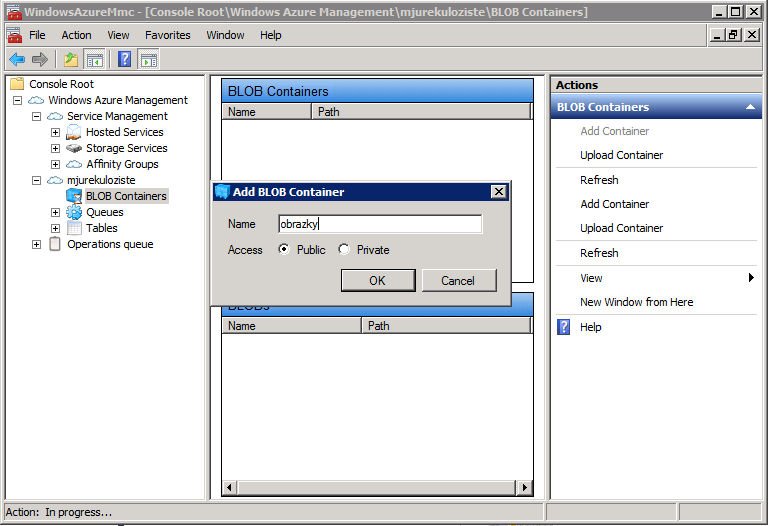 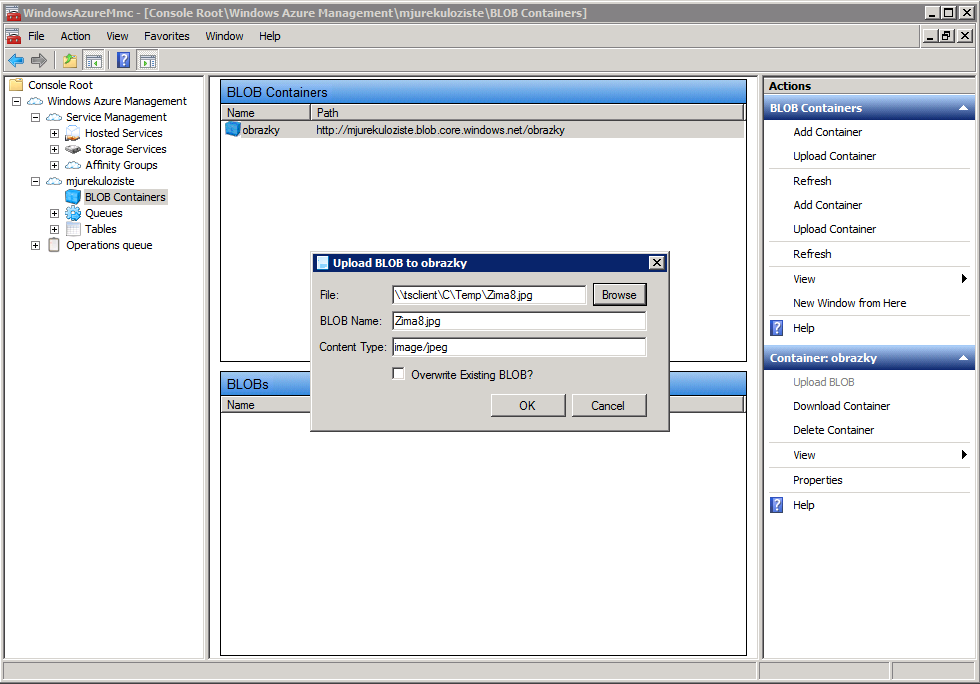 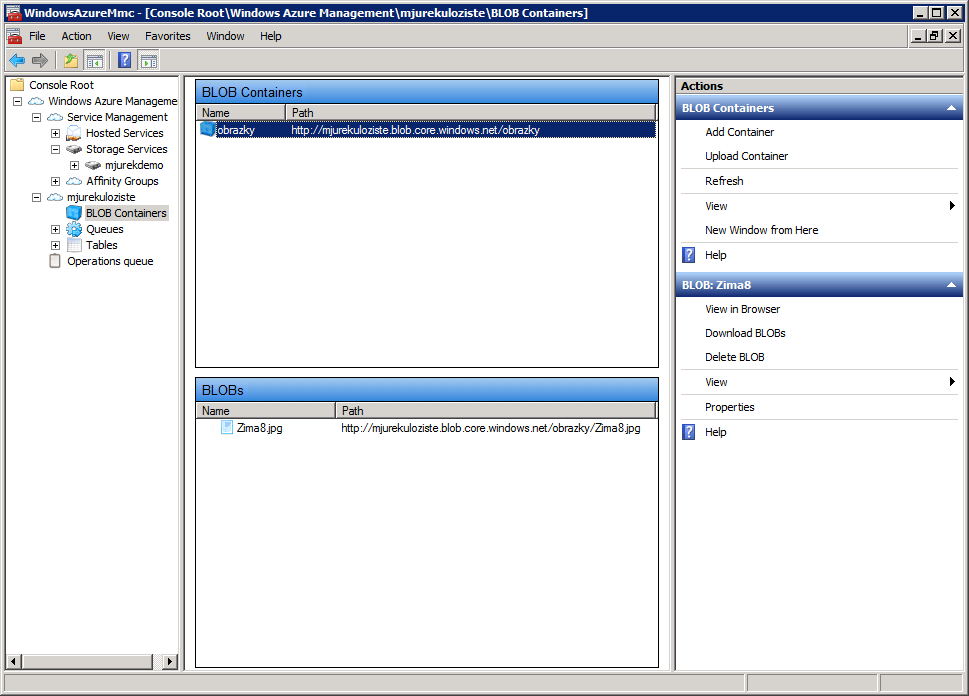 Dvojklik na jménu containeru !!!
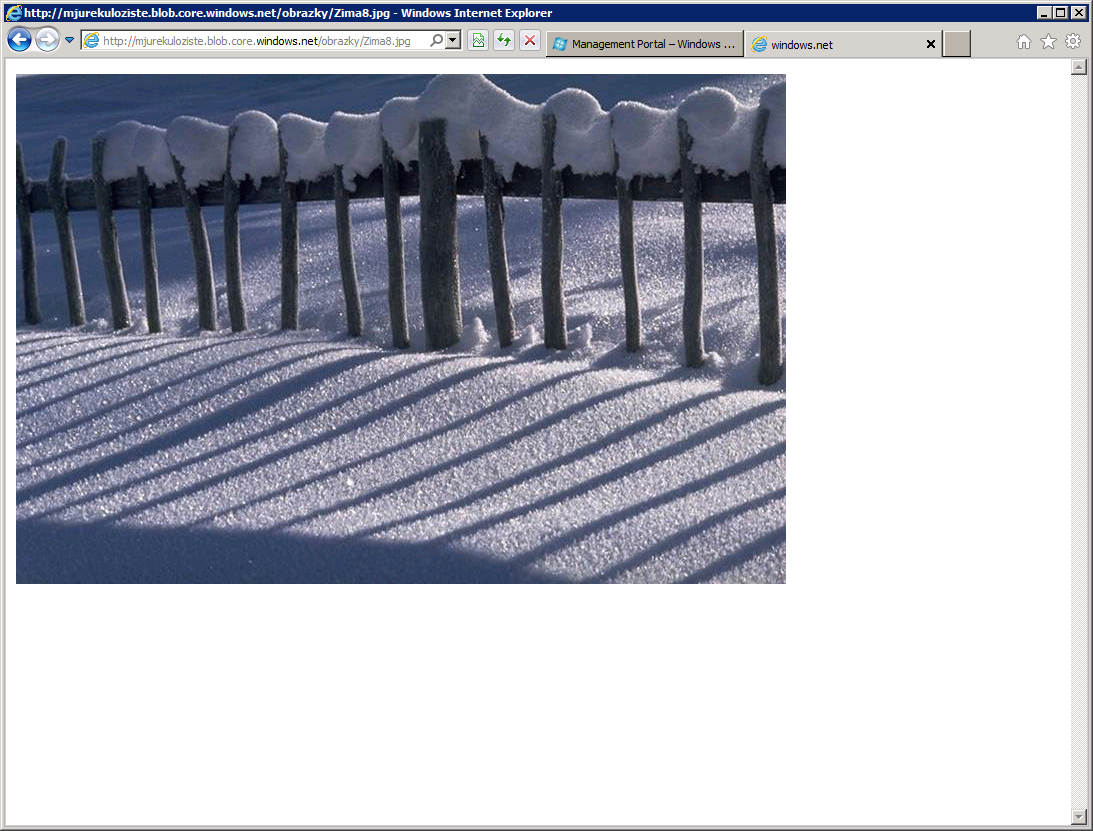 Ukázky kódu
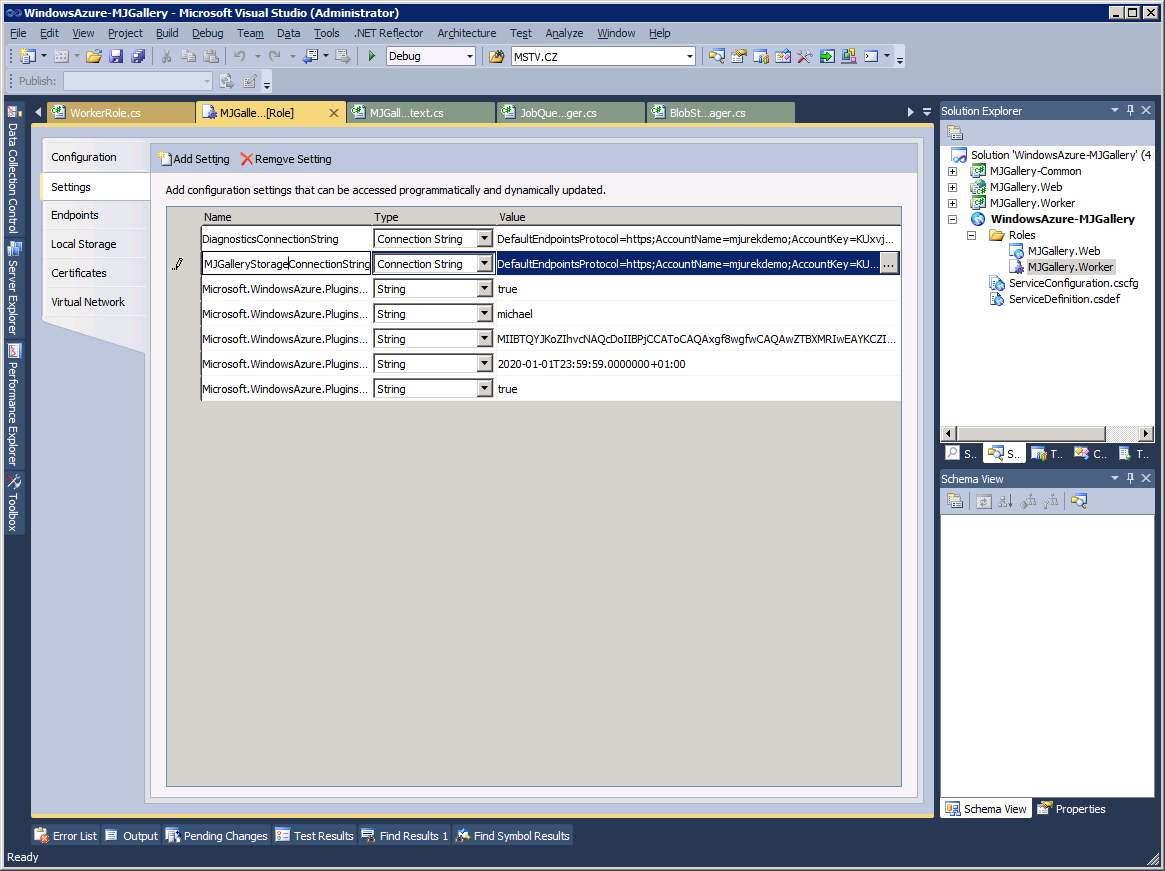 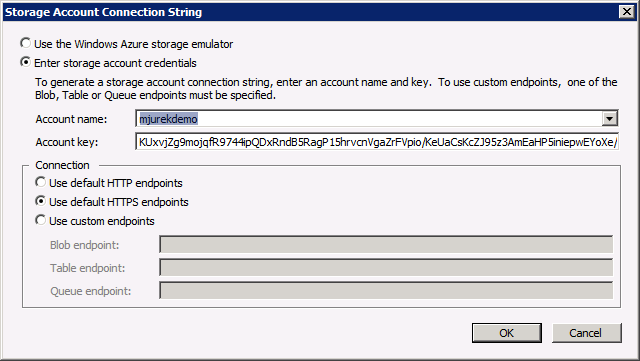 Nastavení připojení
public static class ConfigurationHelper
{
	… další kód …
	DataStorageAccount = CloudStorageAccount.FromConfigurationSetting("MJGalleryStorageConnectionString");
}

public static CloudStorageAccount DataStorageAccount 
{get; private set; }
Reference na kontejner
public static CloudBlobContainer GetContainer(string containerName)
{
            return ConfigurationHelper.DataStorageAccount.CreateCloudBlobClient().GetContainerReference(containerName);
 }
Vytvoření kontejneru
public static void EnsureContainerExists(string containerName)
{
	CloudBlobContainer container = GetContainer(containerName);
	container.CreateIfNotExist();
	BlobContainerPermissions permissions = container.GetPermissions();
	permissions.PublicAccess = BlobContainerPublicAccessType.Container;
	container.SetPermissions(permissions);
}
Načtení BLOBu
public static CloudBlob GetBlob(string blobAddress)
{
	return ConfigurationHelper.DataStorageAccount.CreateCloudBlobClient().GetBlobReference(blobAddress);
}
Zapsání BLOBu
public static CloudBlob PutBlob(string blobName, string containerName, string contentType, byte[] data, NameValueCollection metadata)
{
	EnsureContainerExists(containerName);
	CloudBlob blob = GetContainer(containerName).GetBlobReference(blobName);
	blob.DeleteIfExists();
	blob.Properties.ContentType = contentType;
	blob.Metadata.Add(metadata);
	blob.UploadByteArray(data);
	return blob;
}